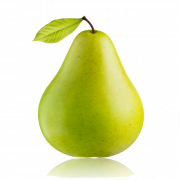 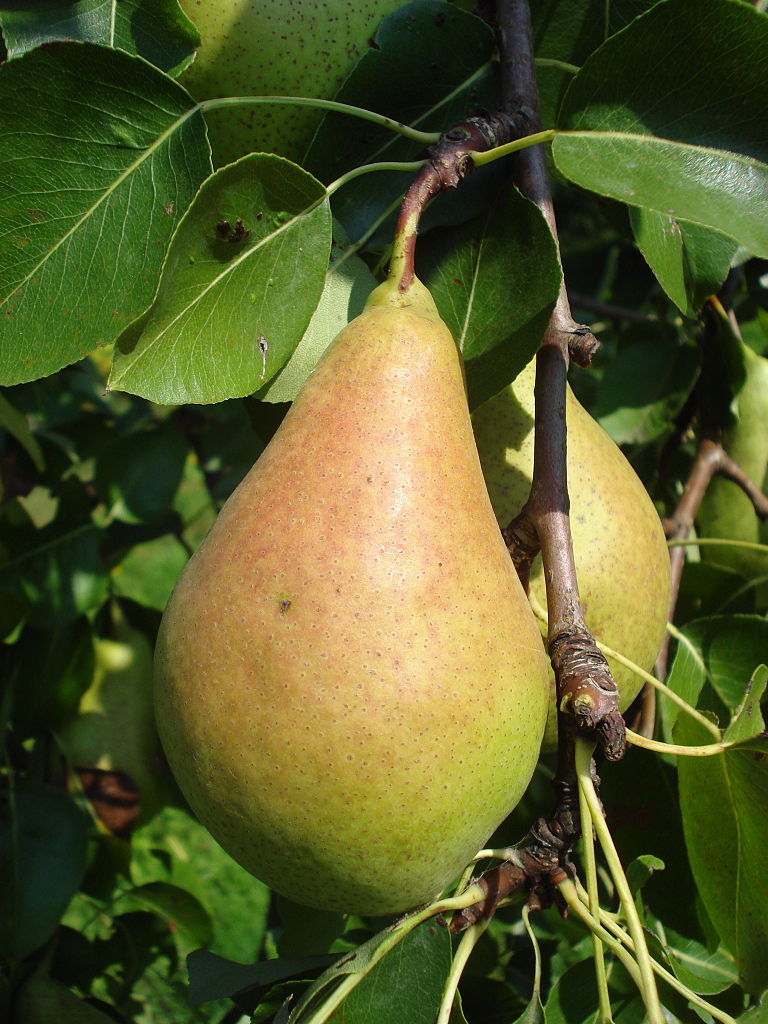 Pears
Ana Juričin, 8.a, osnovna škola Petra Kružića, Klis
The inner structure of the pear and some facts
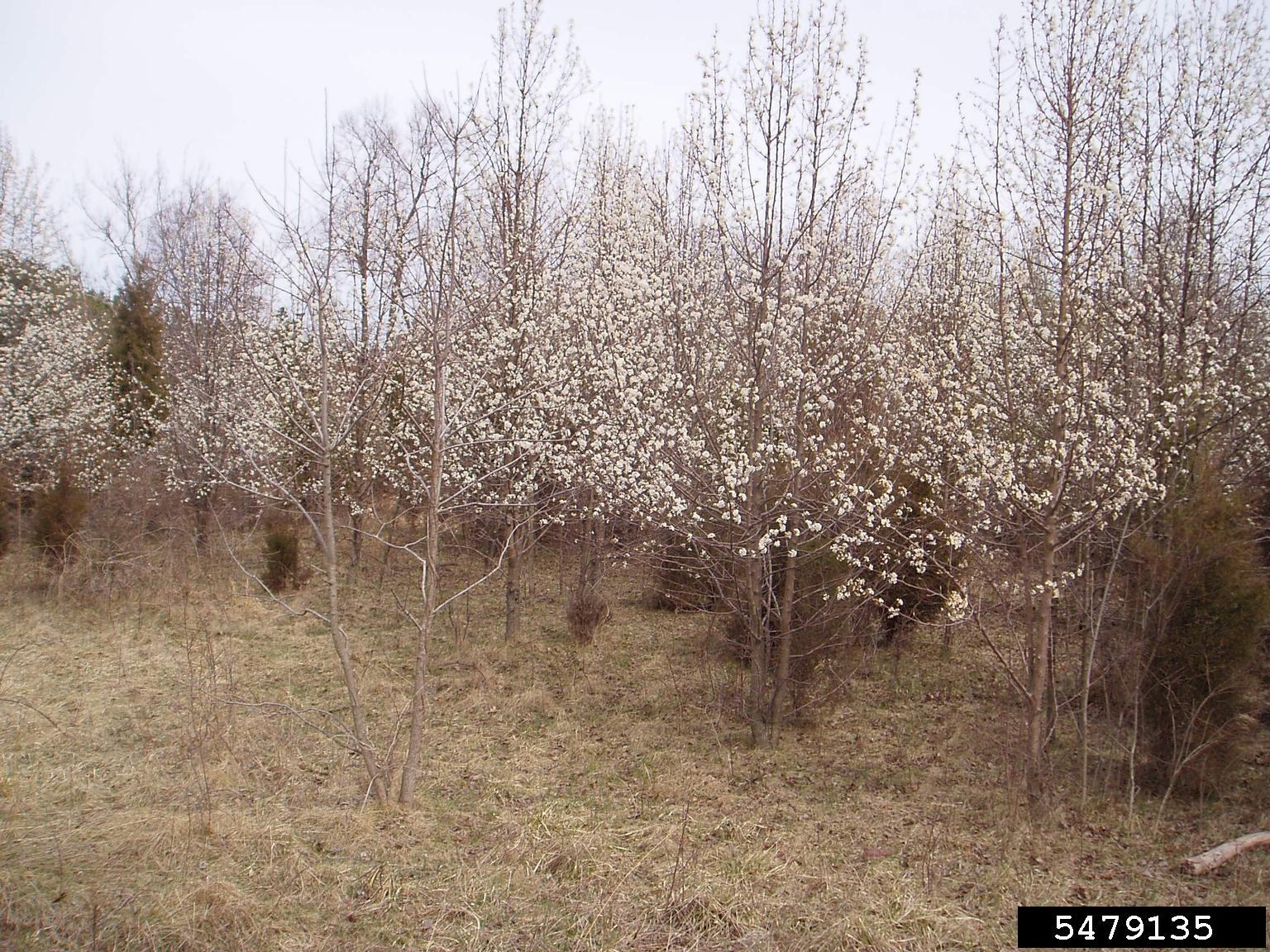 Pears have got a flower seed set at pestle, and it's, in fact, hidden
Pear fruit consists of a petiole, neck and body
At the bottom there is a cup 
There are 72 types of pears today
Several types of pears are valuable because of their edible fruit and juice
-A picture of pear woods
Pear blossoms
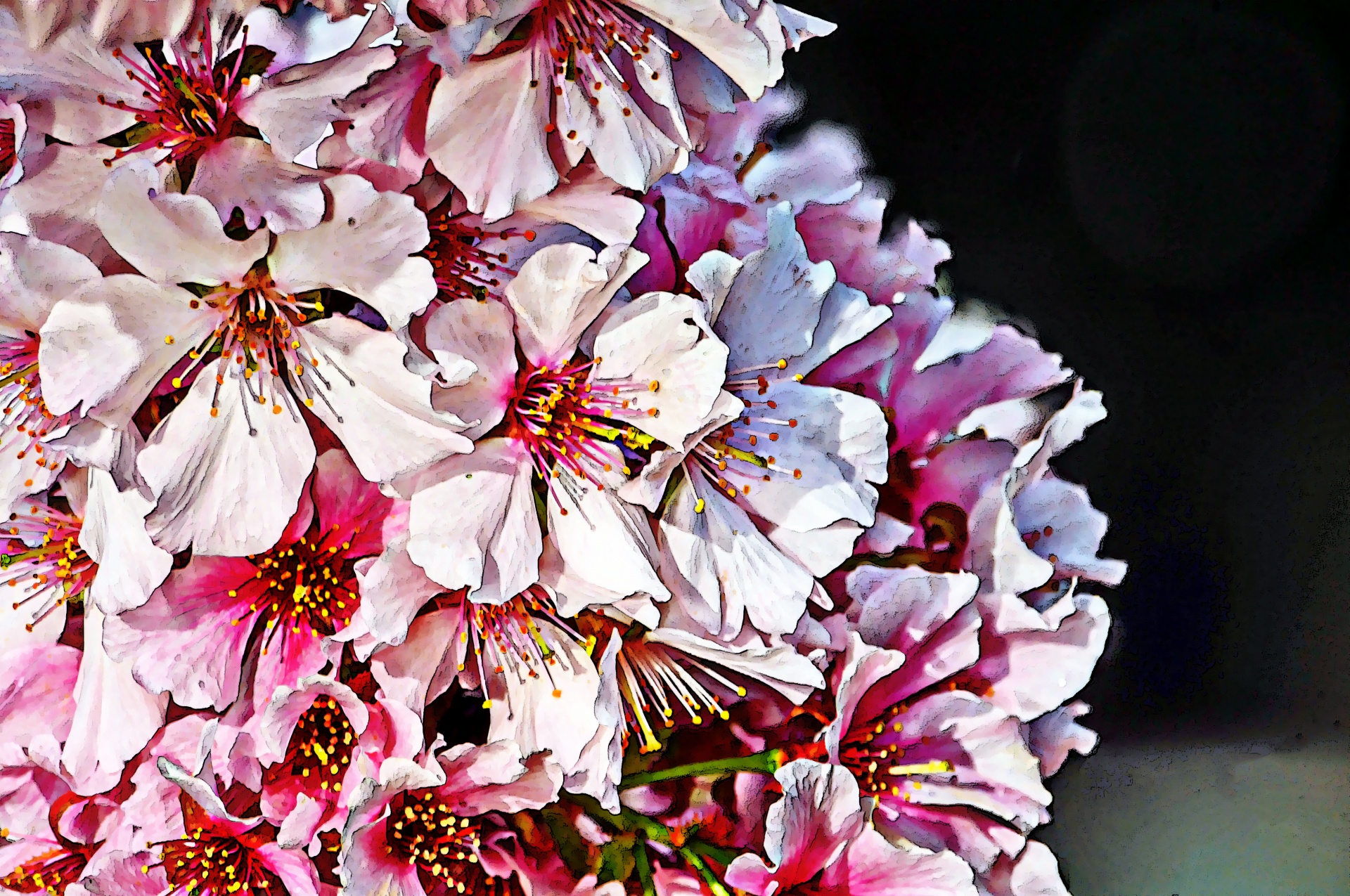 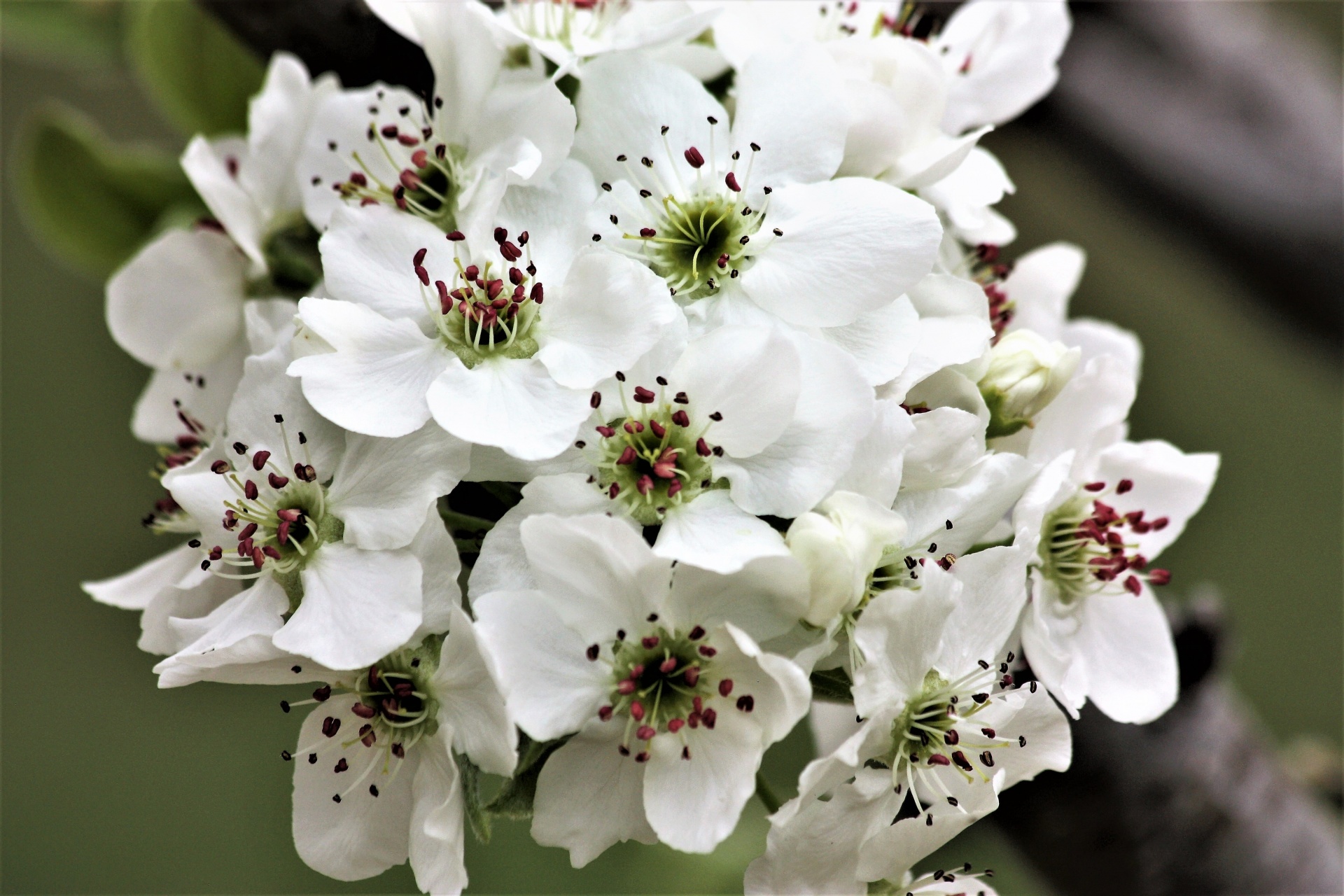 Something that looks very interesting to me is pear blossom
Those trees can reach a height of 10 to 17m 
Leaves of pear blossoms are long and glossy green
These blossoms are cold hardy
Flowers are white, rarely yellow or pink
Thank you for reading!
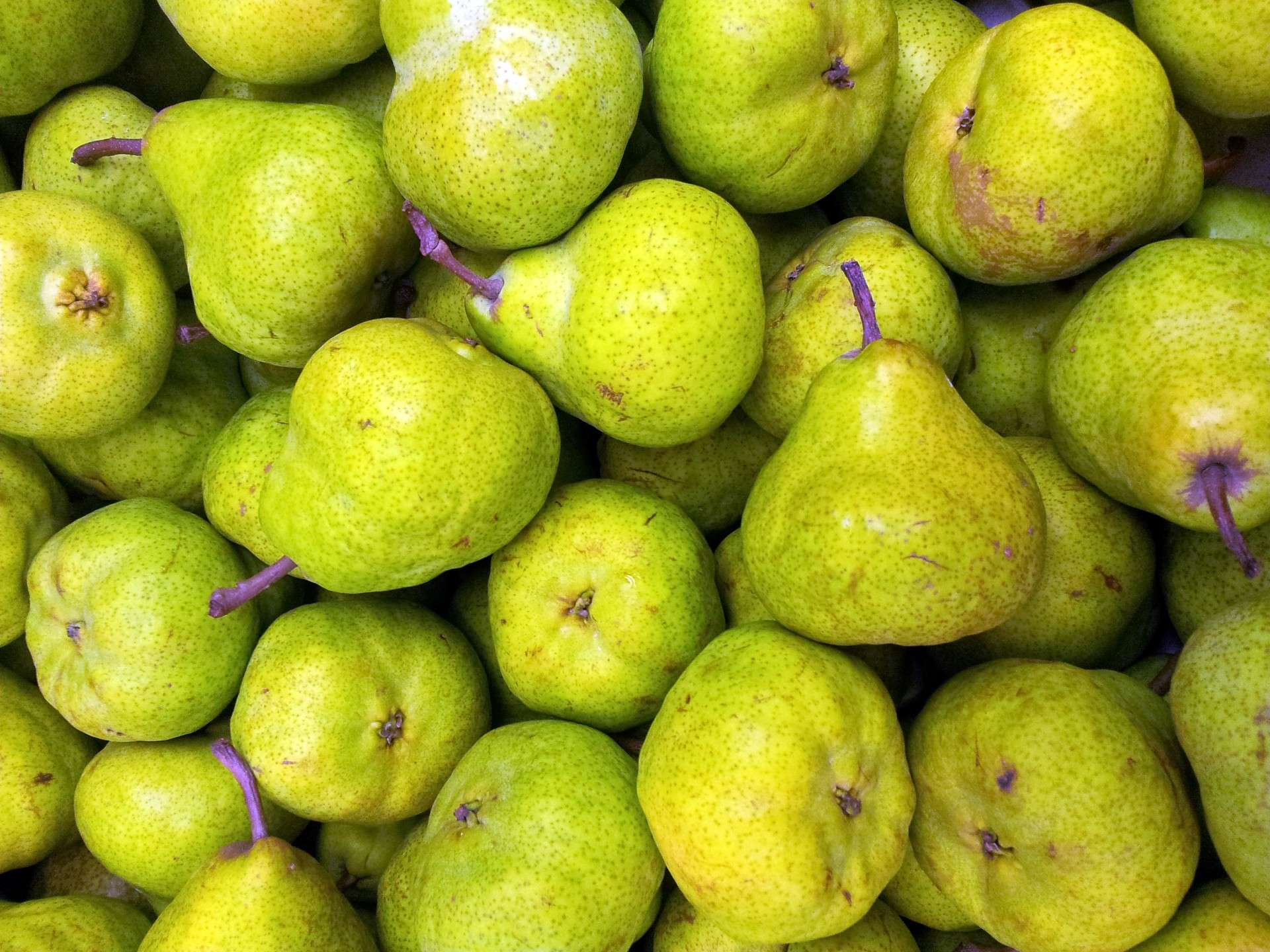